CIPD webinar: Supporting employees through pregnancy or baby loss
13 October 2022
Welcome
Jill Miller, Senior Policy Advisor - Diversity and Inclusion, CIPD
Today’s speakers
David D’Souza

Membership Director, CIPD
Rachel Suff

Senior Policy Advisor – Employee Relations, CIPD
Rosie Leverton

Head of Corporate Partnerships, Tommy’s
Helen Hicks

Colleague Experience Manager, Co-op
Vicki Robinson

Deputy Director, Miscarriage Association
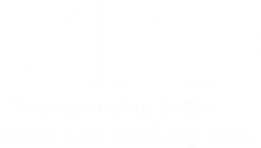 Useful resources:

www.miscarriageassociation.org.uk

www.tommys.org.uk

CIPD report

Line manager resources

Case study – Co-op
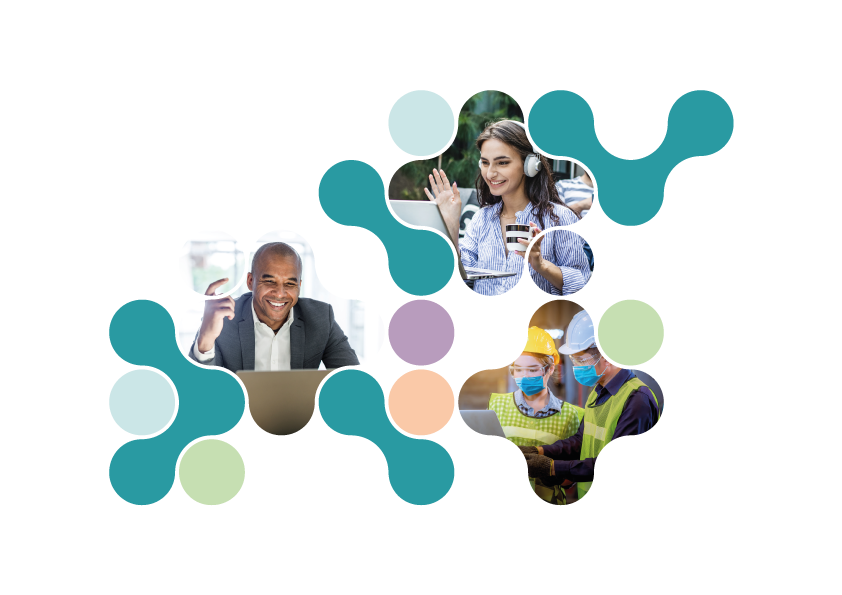 #StrongerWithCIPD
Covid-19 resources
NEW Well-being helpline
Employment Law helpline
Communities and branches
People Management
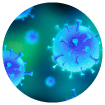 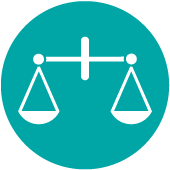 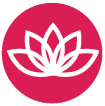 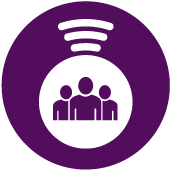 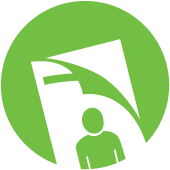 Knowledge and content
Free learning
Careers support
Professional creditability
Financial support
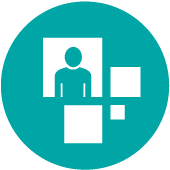 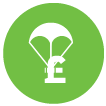 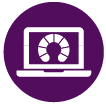 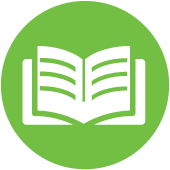 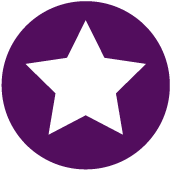 cipd.co.uk/memberbenefits
Wellbeing Resources
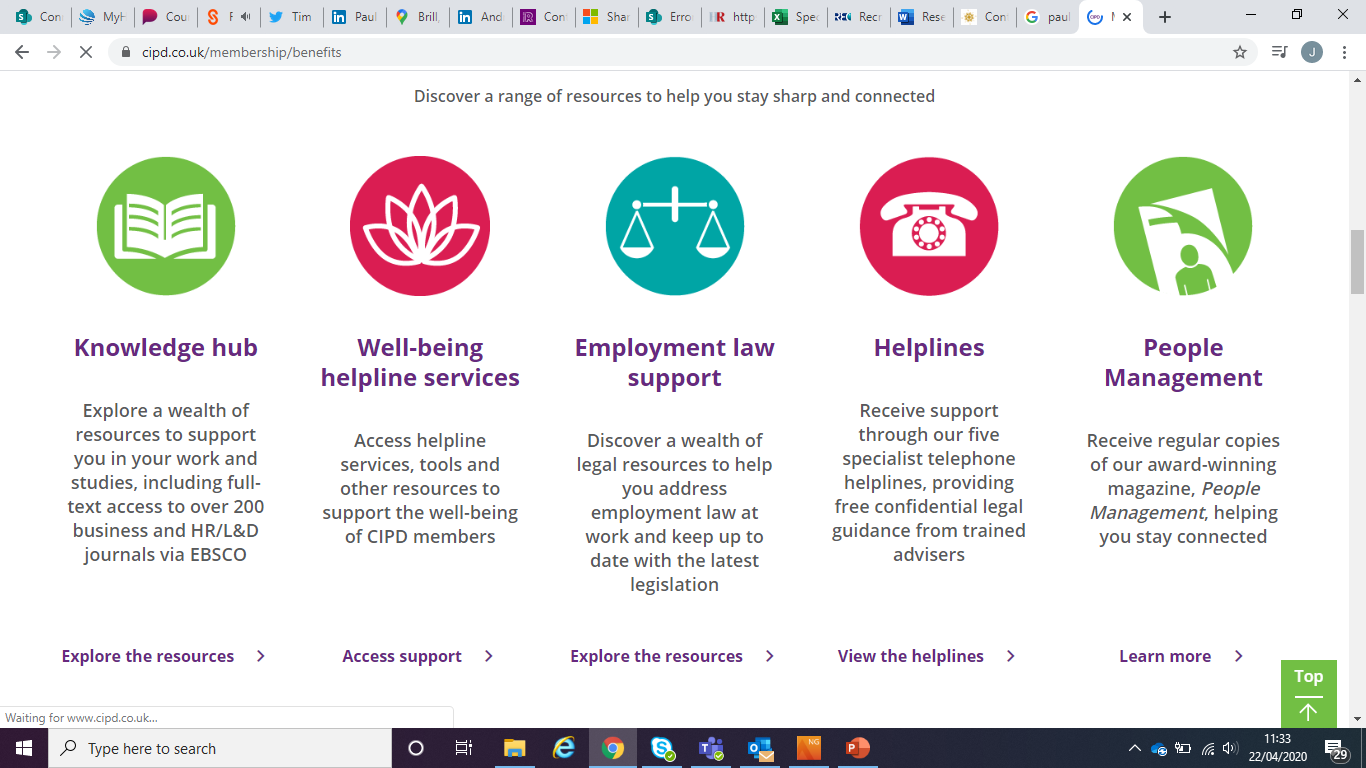 We’ve partnered with Health Assured to support members mental health and wellbeing
Unlimited free 24/7 confidential telephone helpline, online portal & Health e-Hub app
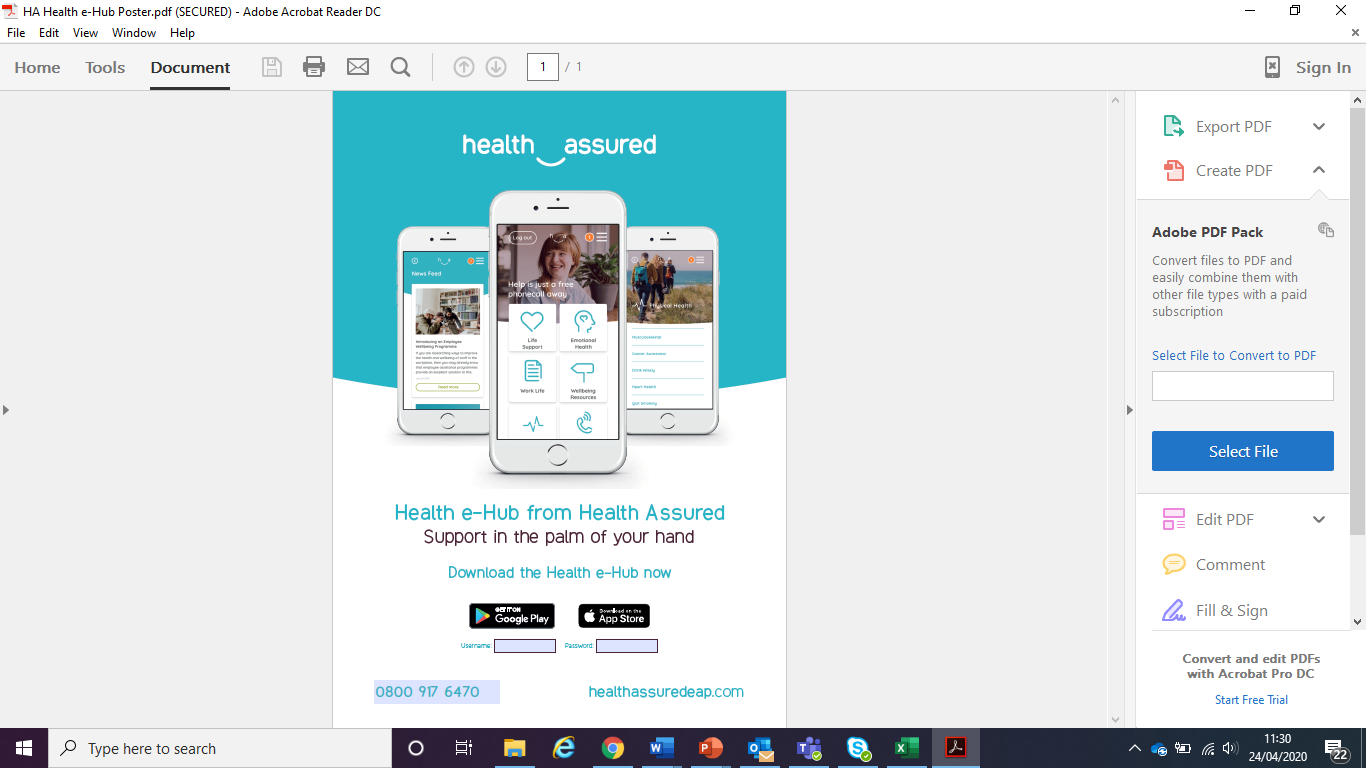 The resource provides:
Legal information 
Debt and financial information
Manager consultancy and support
Information on work and home issues
Factsheets, advice, information and self-help tools
Links to specialist support organisations
A resources area with; programmes, videos, webinars, medical information and mini health checks.
[Speaker Notes: In recognition of the increased pressure and personal challenges many of you might currently be facing we’re launched a new Well-being helpline for the UK and Ireland. Calls are FREE and confidential. Phonelines are open 24 hours a day, 7 days a week, 365 days a year.
Work through your problems with a qualified therapist accredited by the British Association for Counselling and Psychotherapy (BACP).
Legal information services - support on a range of issues including personal, financial and legal matters.
Debt and financial information - support for issues such as debt, investments, pensions, managing money, negotiating with creditors.
Manager consultancy and support - at helping people managers to support their teams effectively.
Plus there are online resources and a well-being app you can download.]
Supporting employees through pregnancy or baby loss
Rachel Suff
Senior Policy Advisor – Employee Relations, CIPD
The current climate: key findings

Employers

Just over 1 in 3 have a policy 
Just 1 in 4 senior decision-makers say their organisation encourages an open and supportive climate where employees can discuss issues like pregnancy loss


Employees

45% felt supported by their employer but 21% received no support
Almost 1 in 4 have considered leaving their job
Just over half felt able to tell their employer about their experience
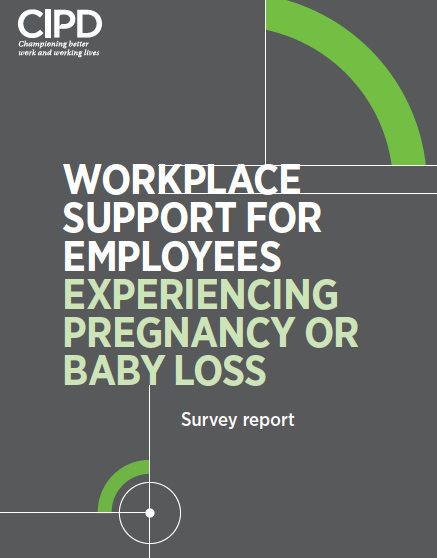 A framework of support for employees
Challenge the taboo and raise  awareness
An open, inclusive and supportive culture
Leave and absence - compassion and flexibility
Line managers – empathy and practical help
The value of line managers supporting employees
‘Understanding from my manager that it can be a challenging time’ is considered the 2nd most helpful form of support


Where people felt supported by their manager, over half said it had a positive impact on their mental wellbeing, their ability to perform in their job, their commitment to employer, their intention to stay with employer

Almost 3 in 4 employees who had not felt supported would have found line manager support beneficial
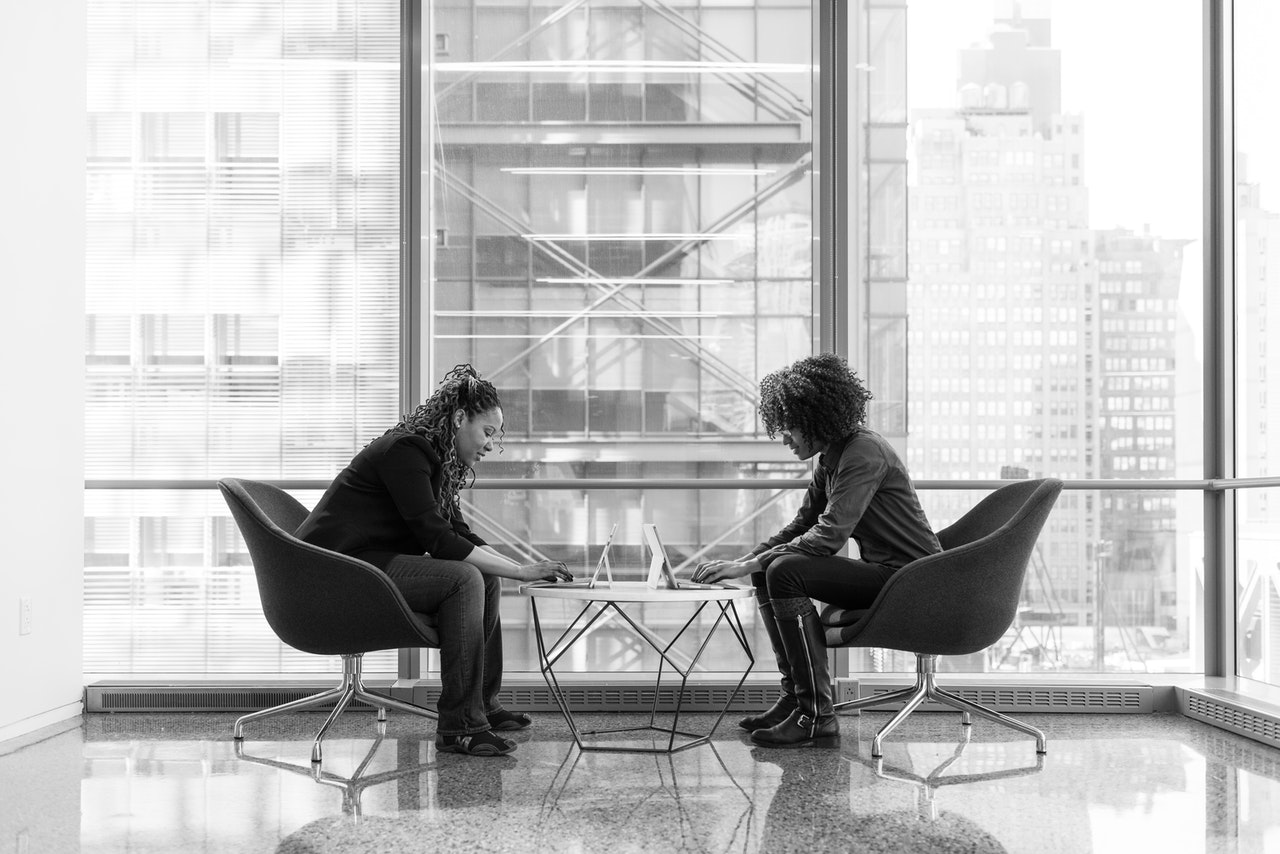 Empathetic and sensitive conversations
The line manager role
A gateway for helpful support and adjustments
In the context of a trust-based relationship, where line managers are open and approachable, so that employees feel safe to talk about sensitive issues like health and loss

Manage leave, absence, return to work flexibly
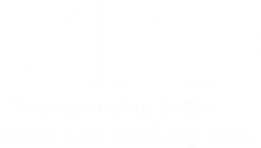 Useful resources:

www.miscarriageassociation.org.uk

www.tommys.org.uk

CIPD report

Line manager resources

Case study – Co-op
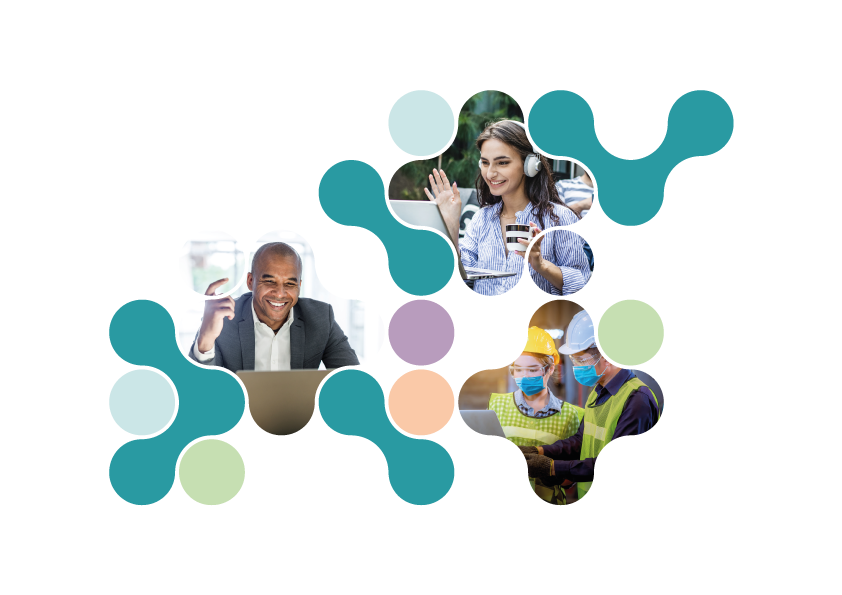 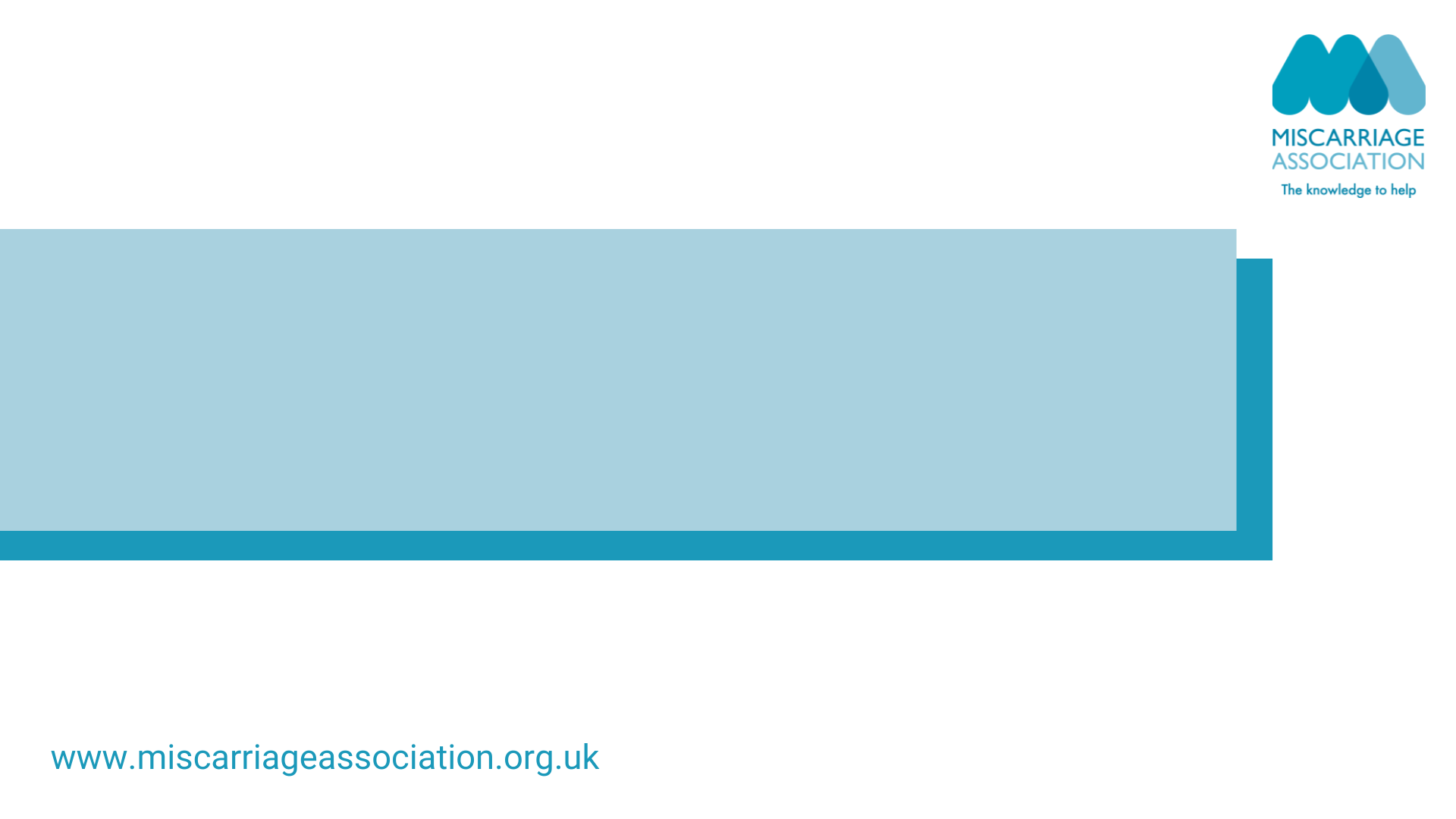 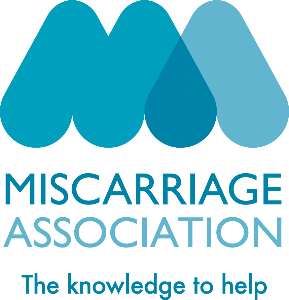 Pregnancy loss – facts and feelings
Vicki Robinson 
Deputy Director, Miscarriage Association
About the Miscarriage Association


Registered UK charity

Free support and information to anyone affected by miscarriage, ectopic or molar pregnancy 

Awareness and education for the public and professionals 

Promoting good care, eg, by advising on programmes like the National Bereavement Care Pathway 

Resources to support employees, employers, HR and line managers
Miscarriage 

An estimated 1 in 4 pregnancies ends in miscarriage

Around 250,000 pregnancy losses each year in the UK 

It can be very emotionally and physically distressing

Many women and their partners experience pregnancy loss as a bereavement like any other

It is usually an one-off but many couples experience recurrent miscarriage
Ectopic pregnancy  

Around 1 in 80 pregnancies is ectopic

An ectopic pregnancy cannot survive and will need medical or surgical management. It can be life-threatening
Molar pregnancy  

1 in 600 pregnancies are molar which is due to abnormal conception and development 

Molar pregnancies cannot survive and need specialist follow-up
Embryo transfer loss

Fertility treatment does not result in pregnancy
Abortion/termination

Surgical or medical intervention 
Maternal health/foetal anomaly
Stillbirth or neonatal death

1 in 250 babies are stillborn
1 in 360 babies die before 28 days old
Physical impact of pregnancy loss 

Spontaneous or expectant, medical or surgical management 

Pain and bleeding, labour-like process/contractions 

Collapse (ectopic pregnancy), severe loss of blood 

Ongoing medical appointments/procedures 

Trouble sleeping – tiredness/exhaustion 

Weakness 

Hormonal changes/mood swings
Feelings after pregnancy loss 

Shock		Distress	Powerlessness	Grief and loss


Emptiness	Anger		Seeking reasons	Guilt/blame

		
Failure	Jealousy	Isolation	Anxiety


Needing to be strong		Relationship problems
Miscarriage and mental health  

One month after pregnancy loss …

Almost a third of women had symptoms of PTSD

1 in 4 had moderate to severe anxiety

1 in 10 had moderate to severe depression 

Nine months after pregnancy loss …

1in 5 women were experiencing symptoms of PTSD, equating to around 45,000 a year 

17% had moderate to severe anxiety, 6% had moderate to severe depression
Partners, too  

One month after pregnancy loss …

1 in 14 had symptoms of PTSD

Three months after pregnancy loss …

1 in 12 had symptoms of PTSD 

Nine months after pregnancy loss …

1 in 25 were still showing symptoms of PTSD 




*Studies by Bourne, Farren et al at Imperial College, London, 2020.
More information  


Free workplace resources 

Information for employers, employees, managers and HR 

Policy template and guidance 

Training and consultancy

Pregnancy Loss Pledge
miscarriageassociation.org.uk
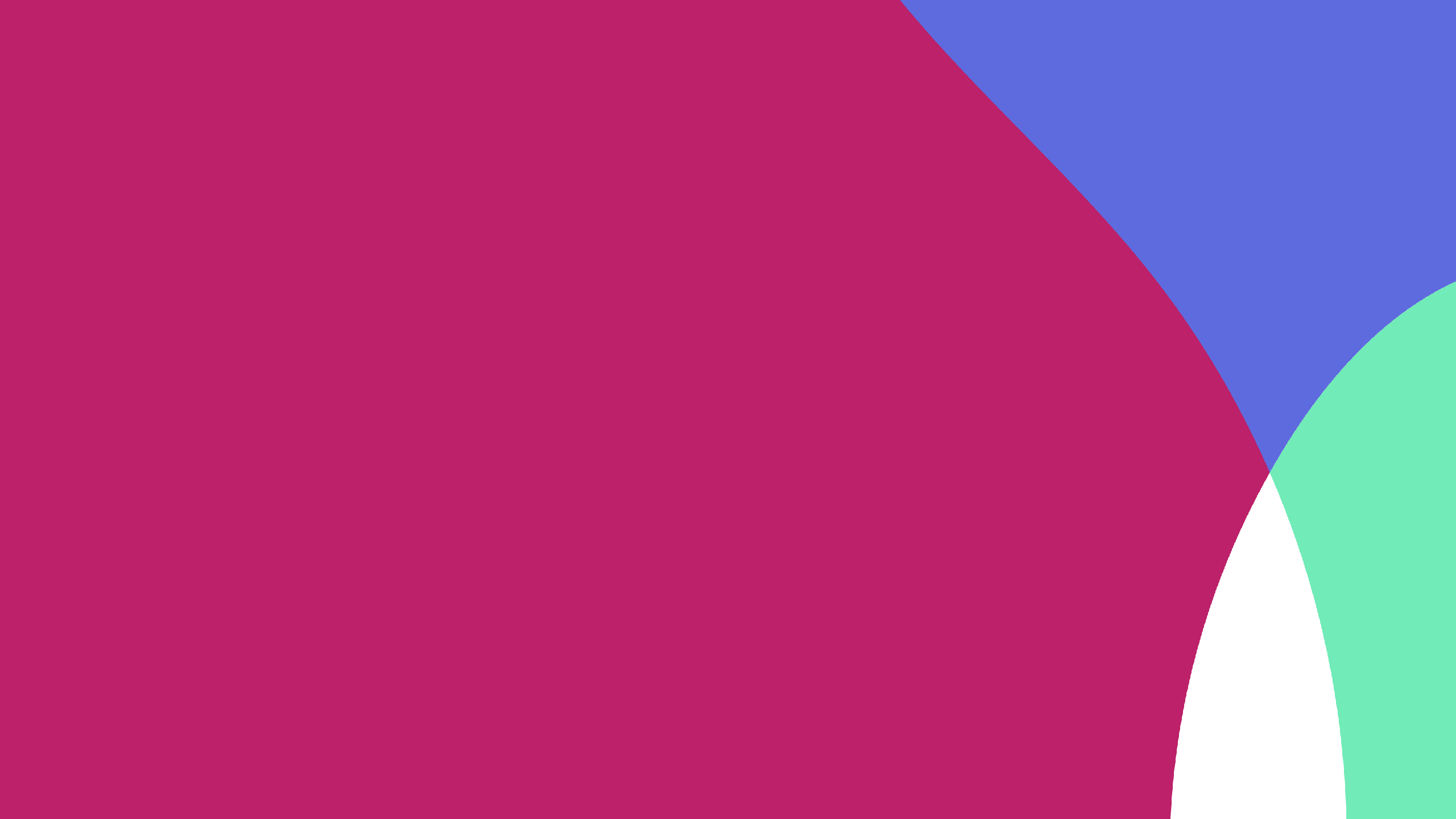 Top 5 things you can do to support your employees through pregnancy and baby loss
Rosie Leverton
Head of Corporate Partnerships at Tommy’s
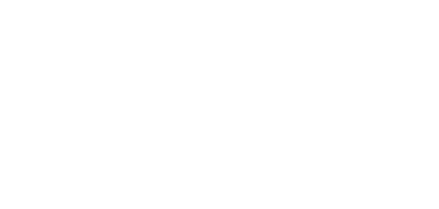 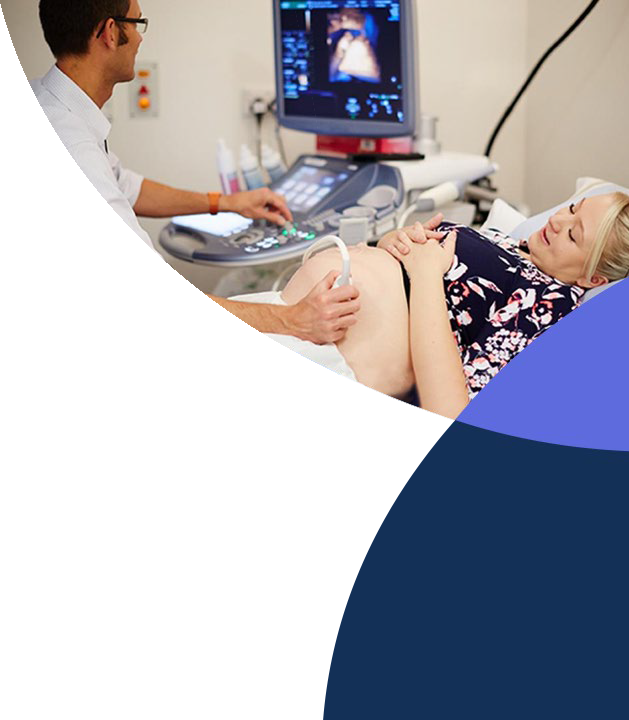 We exist to save babies’ lives
At Tommy’s, we refuse to accept that 1 in 4 pregnancies end in loss or
premature birth.

We’re dedicated to finding causes and treatments to save babies’ lives as well as providing trusted expert information and support for everyone, no matter their experience.
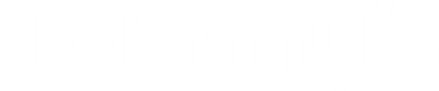 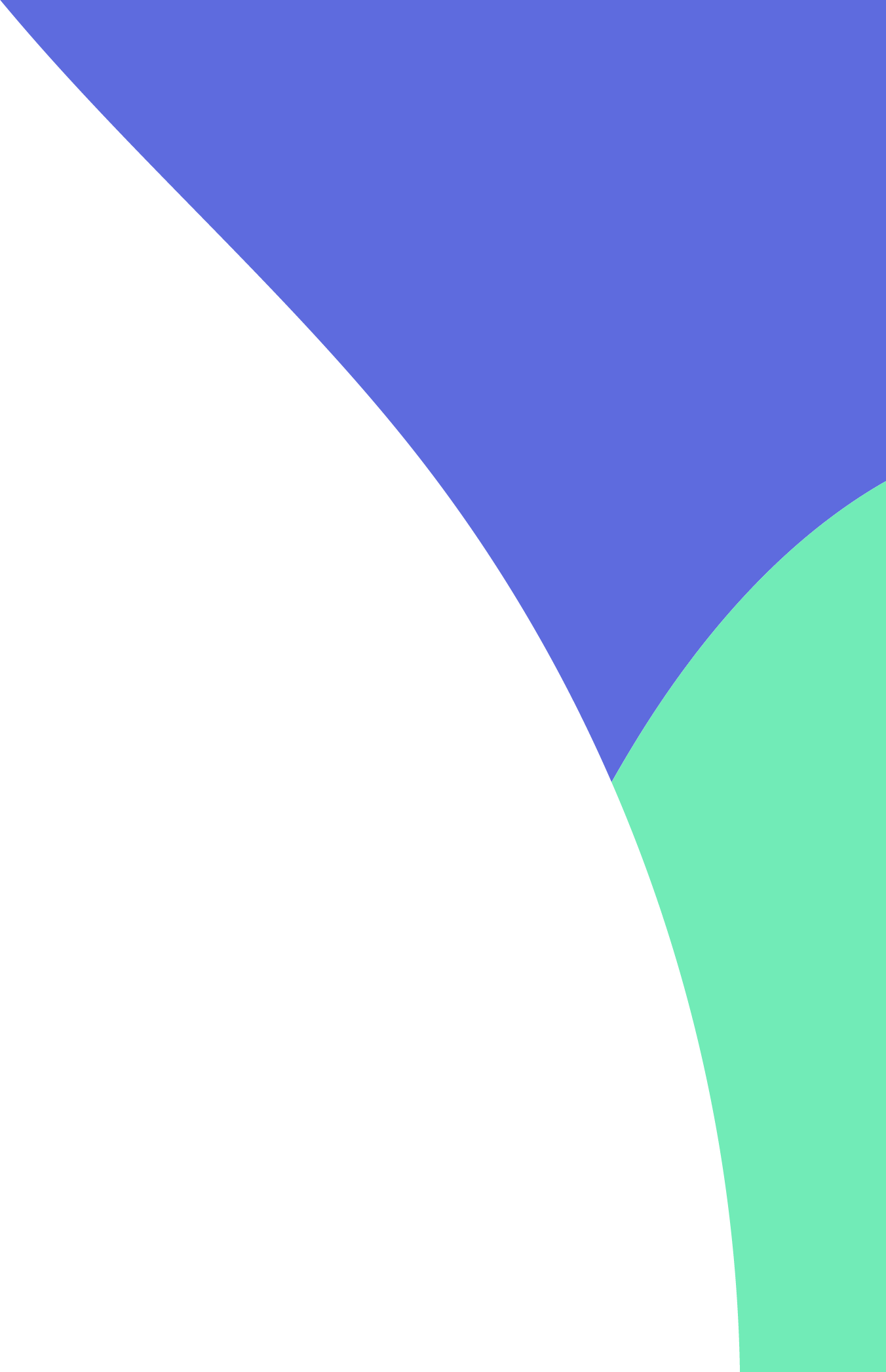 69% of parents felt their manager wanted to support them,
but only 33% said they actually knew how to.
54% of people who lost a baby said nobody at work acknowledged it or asked how they were
20% of miscarriages leave symptoms of PTSD
for both parents, over 9 months later.


[1] Tommy’s supporter survey (sample size 1,063), June 2021 [2]“Differences in post-traumatic stress, anxiety and depression following miscarriage or ectopic pregnancy between women and their partners”, Tommy’s
National Centre for Miscarriage Research, October 2020
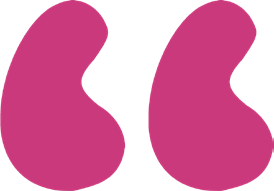 ‘At least you weren’t too far along’

‘You can always try for
‘Everything happens	another one’ for a reason’

‘At least you know you can get pregnant’
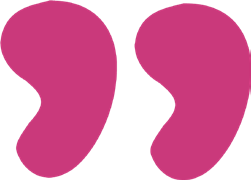 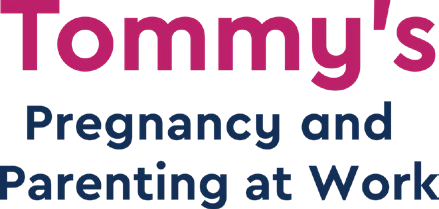 1. Train your managers
‘Yuen went back to work too soon and had a bit of a meltdown. Despite trying, her manager didn’t seem to know how to deal with the situation. I was really lucky, my manager took me aside and explained he’d been through it with his wife and told me to take whatever time I needed.’

Matt and his wife Yuen have lost 2 babies

Remember, only 1 in 3 managers know how to support.
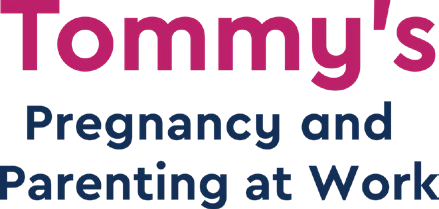 2. Have an explicit loss policy
Seek expert advice on language and including different types of loss.
Think about where your policy is found.
What’s your backup plan if the manager has also experienced loss?
Consider family members and partners. We recommend that your policy applies to both parents regardless of gender.
A set amount of leave can be a guide, but make no assumptions. Equip your managers to have supportive conversations and allow for flexibility.
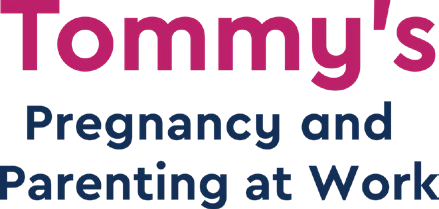 3. Be flexible
Grief is different for everyone.
Create a clear return to work approach with options for phased returns, home working, and regular reviews with your employee.
Be flexible around requests for leave around difficult anniversaries, such as their baby’s due date.
Know that your employee may need more time off after their initial return to work for more treatments and tests, or in future pregnancies. Remember partners.
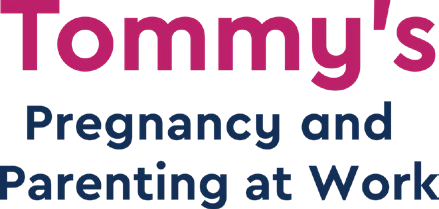 Loss affects partners too
74%	73%
60%
said that not wanting to burden the mother would mean they wouldn’t know who they could lean on.
feel support for dads and partners during and after pregnancy loss is little to non- existent.
feel that dads and partners face pressure to ‘be the strong one’
*Figures from a study of 1000 people from Tommy’s National Centre for Miscarriage Research
4. Talk about their loss
Don’t:
Try to avoid your colleague out of fear of saying the wrong thing.
Try and find a bright side or “solutions”.
Ask them to make lots of decisions, even if well-intentioned.
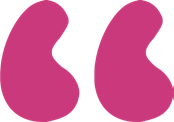 You see the fear in people’s eyes the first time they have to talk to you. You know they’re so afraid. ‘Will I say something wrong?’ ‘Will I upset her?’ ‘Will I remind her that her baby has died?’ The truth is I never forget so they don’t need to worry about these things.

Anne-Marie’s baby boy Ruairi was stillborn
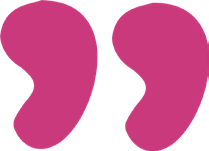 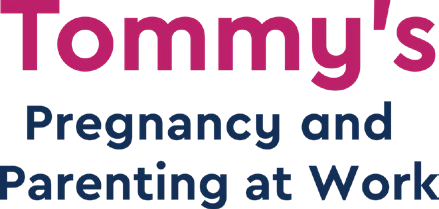 4. Talk about their loss
Do:
Think of ways to avoid any emotional distress, such as advanced warning about baby related announcements. Ask if or how they would like news of their loss to be shared.
Use or ask their baby’s name.
Be aware of significant dates.
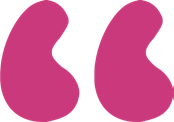 When I went back to work I wanted everyone to know that our son had died and I also wanted to introduce him. I’m still proud that he’s my son so I sent a note to tell people that he had born and he had died, his weight, that his name was Ruairi, and who
he looked like.
Anne-Marie
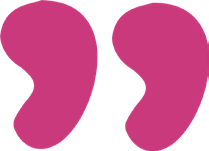 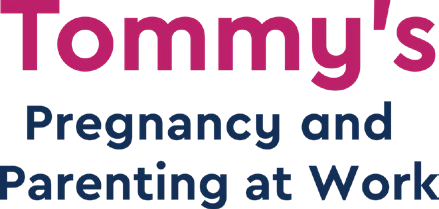 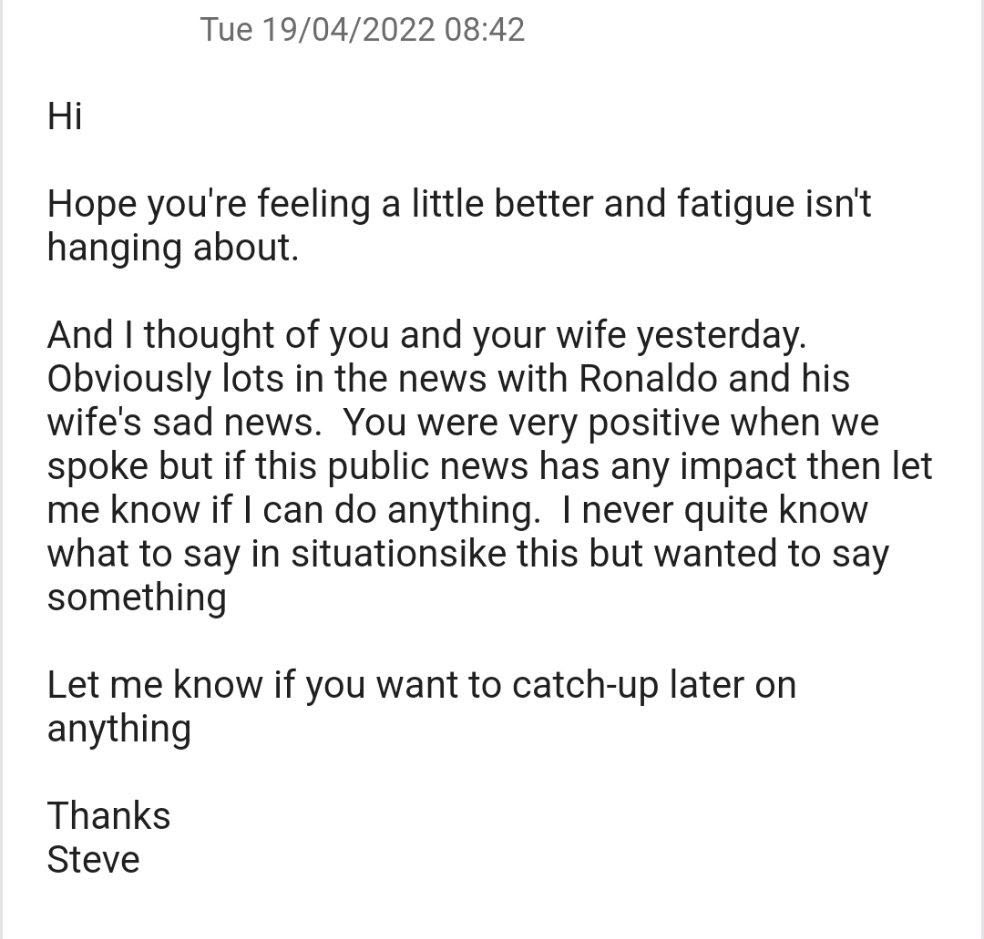 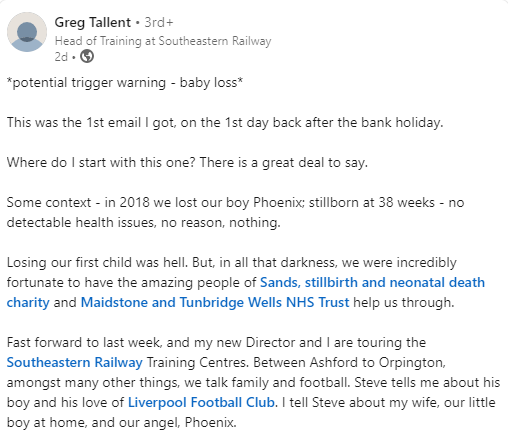 ‘I remember after the second loss, going to lunch with a colleague at work, who asked me, “How are you doing?” It was the first time anyone had asked me that and I really appreciated it ’
Matt
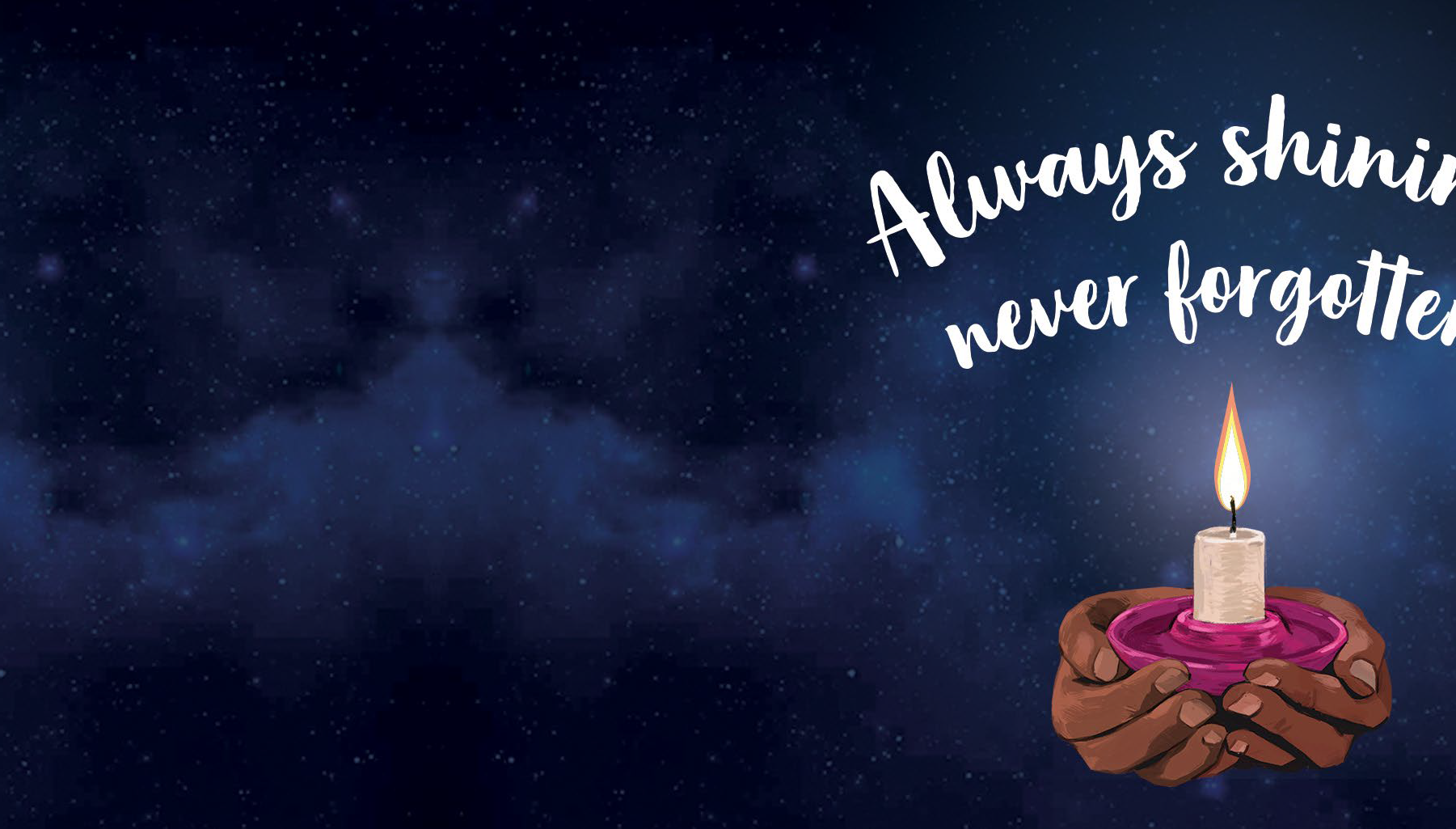 5. Break the silence
Acknowledge key dates that may be difficult
Mother’s Day/Father’s Day
Baby Loss Awareness Week (October 9-15th)
World Prematurity Day (17th November)

Hold support sessions on how to support colleagues and listening sessions

Consider employee support groups – BUT be careful of how you use these  (e.g. don’t rely on “Women” or “Family” networks)
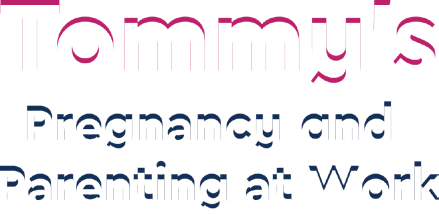 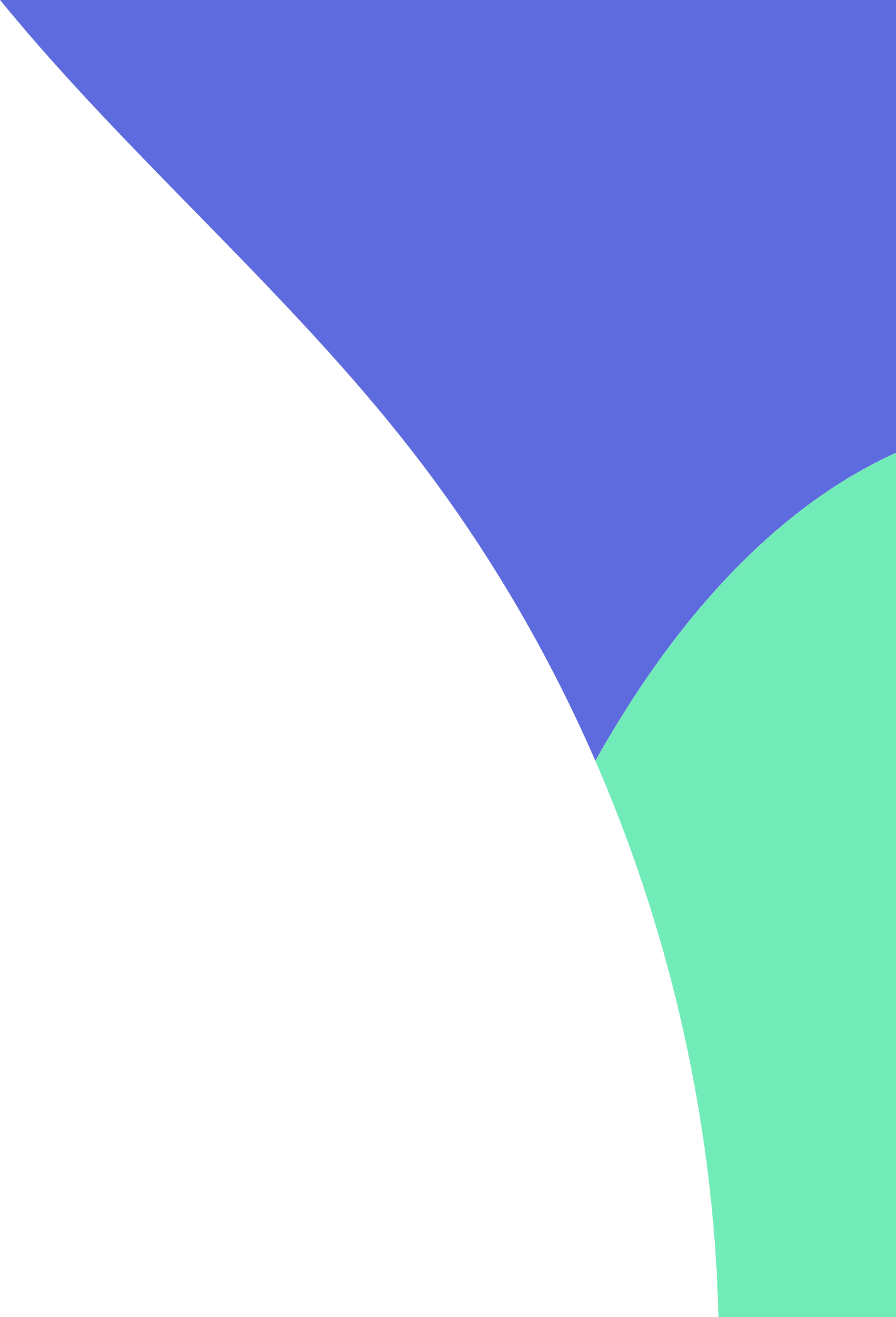 Top 5 tips:
Train your managers
Have an explicit policy
Be flexible
Talk about their loss
Break the silence
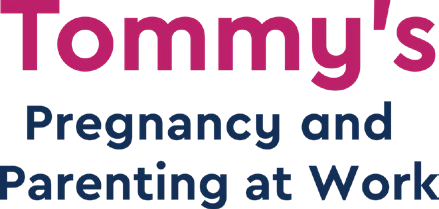 Support available to you
tommys.org/work: support and information for all types of pregnancy and baby loss. We also offer workplace training and support.
miscarriageassociation.org.uk: offers support and information to people affected by miscarriage.
sands.org.uk: a stillbirth and neonatal death charity providing bereavement support services.
petalscharity.org: specialist counselling for parents following baby loss.
abortiontalk.com: a charity aiming to provide opportunities for anyone emotionally affected by termination, including termination for medical reasons, to talk about their experiences in a non-judgmental and supportive environment.
arc-uk.org: helps parents through antenatal screening and its consequences.
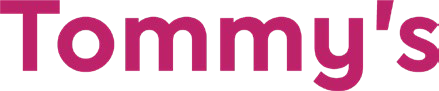 For more support:
rleverton@tommys.org
Case study: Supporting employees through pregnancy or baby loss
Helen Hicks
Colleague Experience Manager, Co-Op
Questions
Please submit your questions for:

Rachel Suff, Senior Policy Advisor – employee relations, CIPD
Vicki Robinson, Deputy Director, Miscarriage Association
Rosie Leverton, Head of Corporate Partnerships, Tommy’s
Helen Hicks, Colleague Experience Manager, Co-op
Please use the Q&A function to submit your questions
#StrongerWithCIPD
Covid-19 resources
NEW Well-being helpline
Employment Law helpline
Communities and branches
People Management
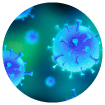 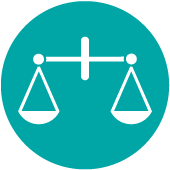 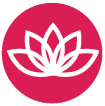 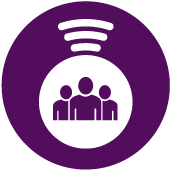 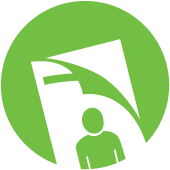 Knowledge and content
Free learning
Careers support
Professional creditability
Financial support
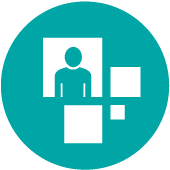 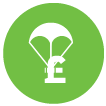 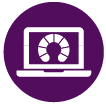 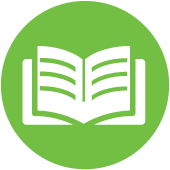 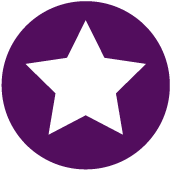 cipd.co.uk/memberbenefits
Wellbeing Resources
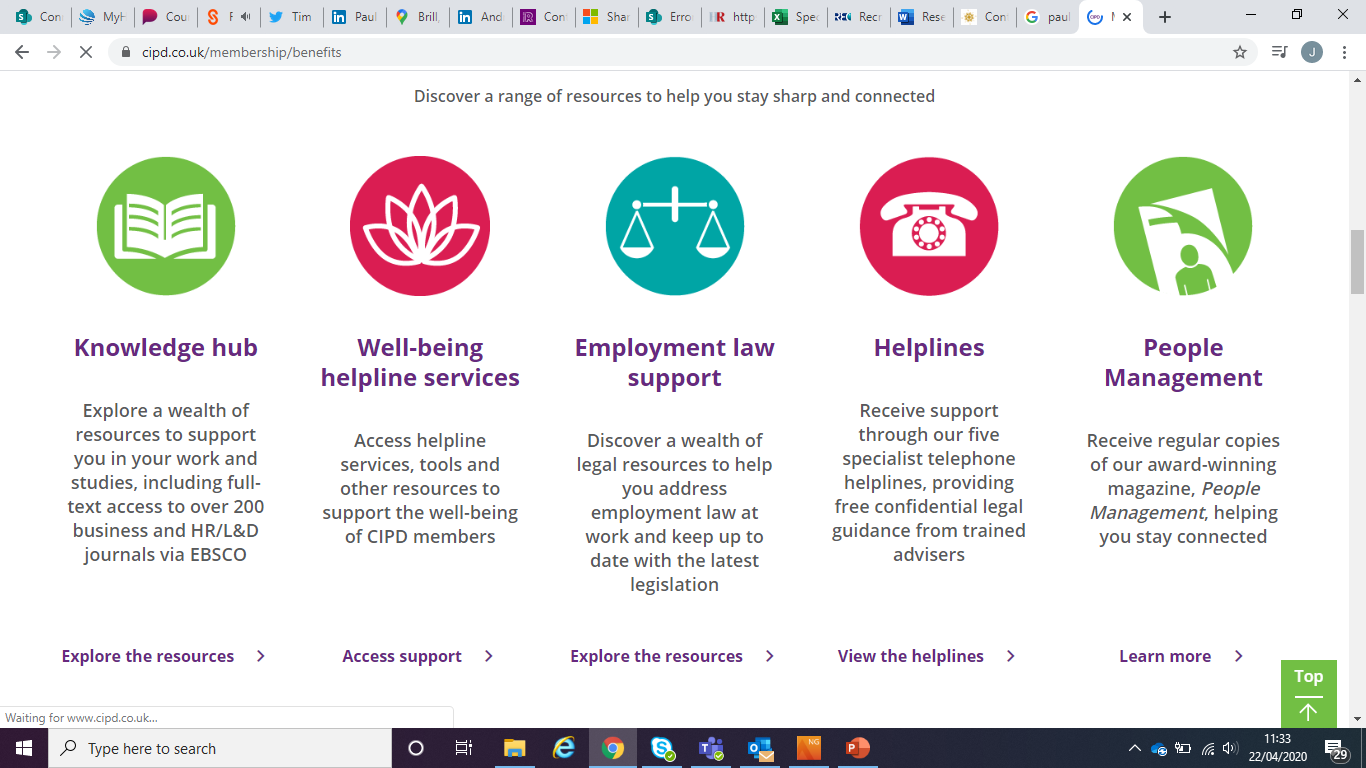 We’ve partnered with Health Assured to support members mental health and wellbeing
Unlimited free 24/7 confidential telephone helpline, online portal & Health e-Hub app
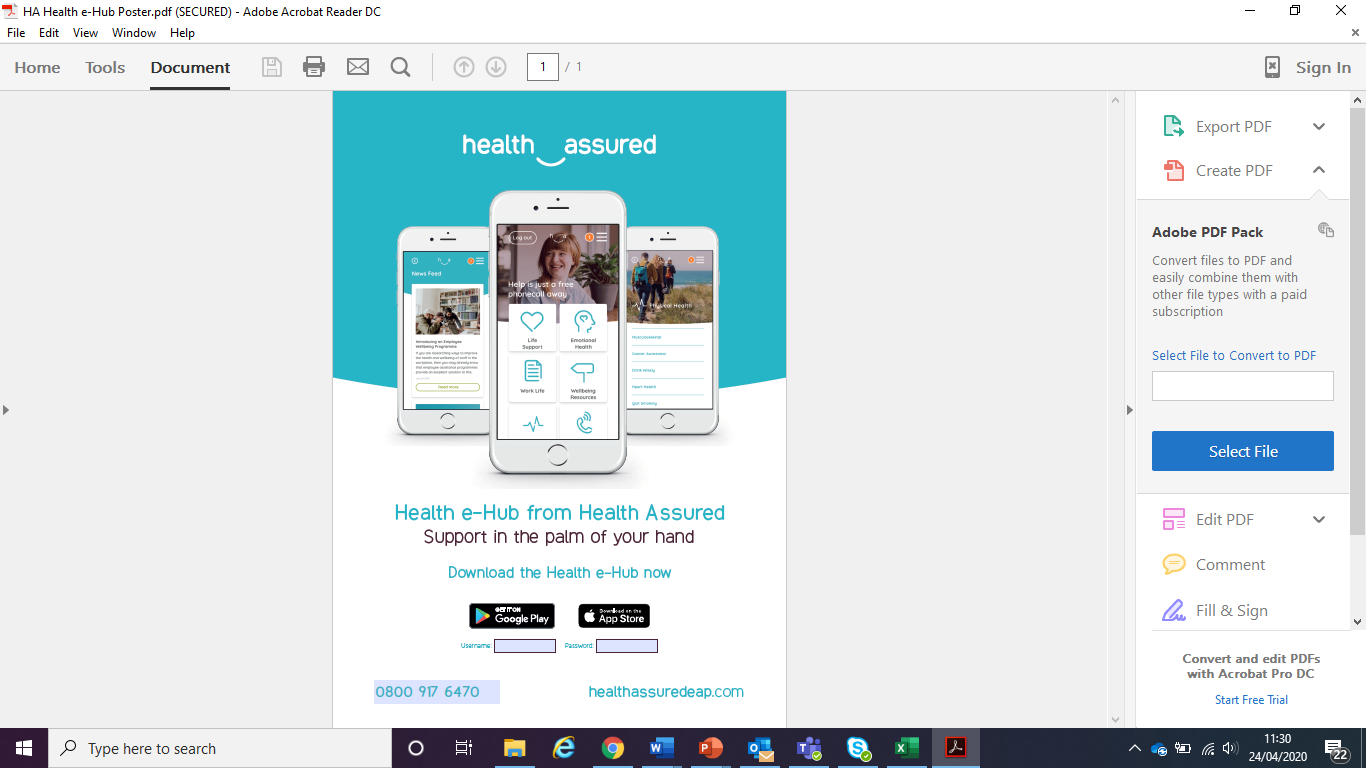 The resource provides:
Legal information 
Debt and financial information
Manager consultancy and support
Information on work and home issues
Factsheets, advice, information and self-help tools
Links to specialist support organisations
A resources area with; programmes, videos, webinars, medical information and mini health checks.
[Speaker Notes: In recognition of the increased pressure and personal challenges many of you might currently be facing we’re launched a new Well-being helpline for the UK and Ireland. Calls are FREE and confidential. Phonelines are open 24 hours a day, 7 days a week, 365 days a year.
Work through your problems with a qualified therapist accredited by the British Association for Counselling and Psychotherapy (BACP).
Legal information services - support on a range of issues including personal, financial and legal matters.
Debt and financial information - support for issues such as debt, investments, pensions, managing money, negotiating with creditors.
Manager consultancy and support - at helping people managers to support their teams effectively.
Plus there are online resources and a well-being app you can download.]